Sector insights Skills and performance challenges in the energy sector
Strategic Labour Market Intelligence - 2015
About this research
This research forms part of wider UKCES research into the skills and performance challenges facing key UK industries
It focuses on the outlook for jobs and skills in the Energy sector, considering:
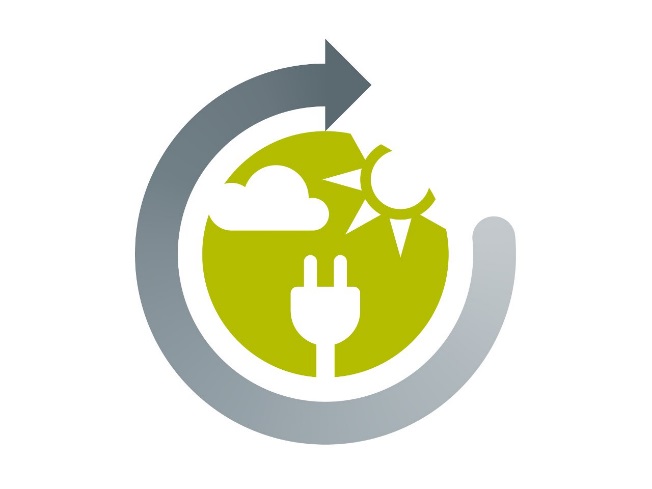 The current situation for jobs and skills
Major trends and their future impacts
Use of, and engagement with, National Occupational Standards (NOS)
Employer perceptions of key occupations within the sector
For full reference to the figures presented in this slide pack please consult the accompanying Evidence Report:
About the energy sector
Energy is a vital industry in the UK economy, at the core of virtually everything we do
A reliable and secure energy supply is vital for a functioning economy and society, and is a key aim of policy
One of the most productive sectors by GVA per employee
In 2013 the energy sector contributed 3.3% of the UK’s GDP
The number of energy employees has been increasing since 2005 to
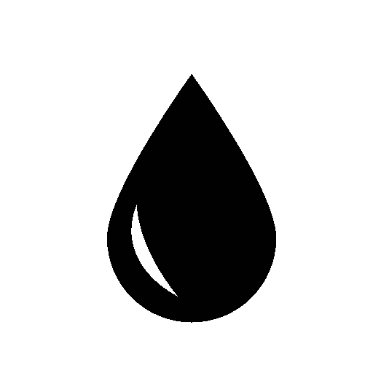 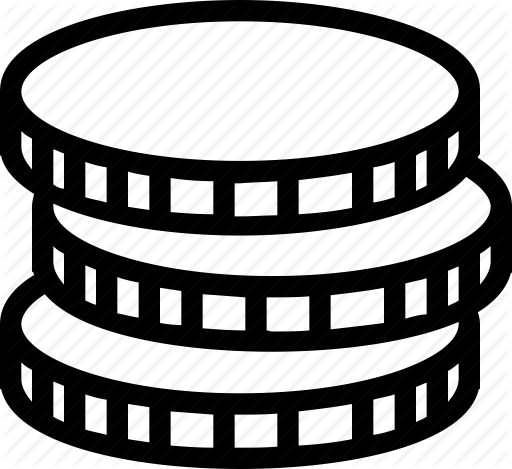 169,000 people
6.2%
Though since 2005, this has been driven down by falling oil and gas production
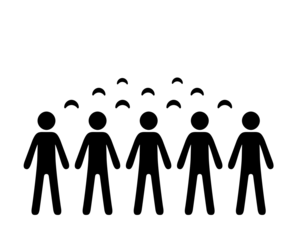 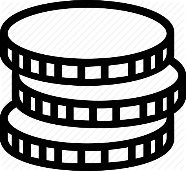 £71 Billion
£25 Billion
of the industrial workforce
In indirect contributions
In direct contributions
Sub-sectors and key occupations in scope of this research
Sub-sectors considered in this research have been selected predominantly because of their current and future importance to the supply chain, and their scope:
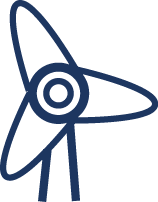 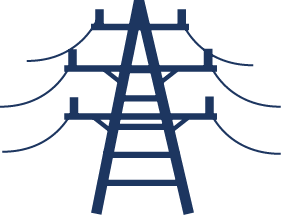 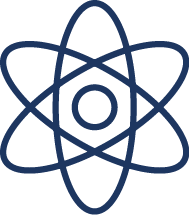 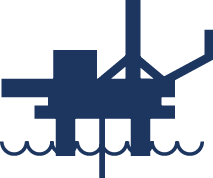 Oil and Gas
Nuclear
Renewables
Electricity
This research focused upon a selected number of key occupations in order to yield richer and more in-depth insights.
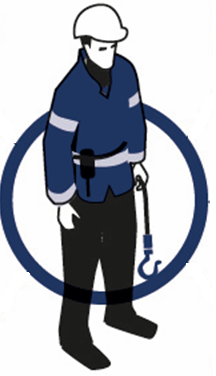 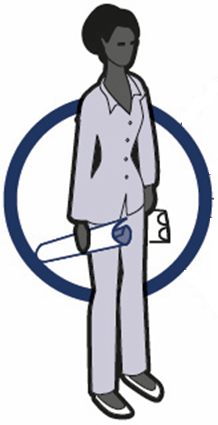 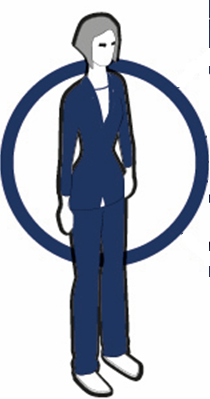 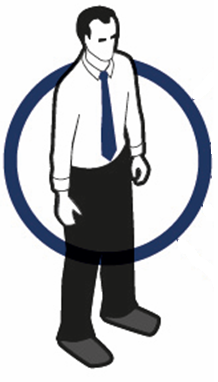 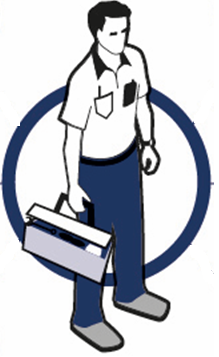 Overhead lines worker
Sales/Marketing Manager
Project/Change Manager
Engineer
Technician
Policy, technological and market developments are set to change the face of the sector
The UK has several commitments to reduce carbon emissions against 1990 levels
The energy market is set to become more distributed and more competitive
More electricity generators and suppliers
UK Emissions Targets
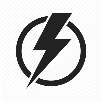 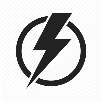 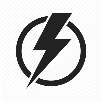 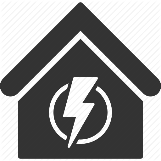 More smaller-scale, local generation
Supporting this, government has stared a programme of Electricity Market Reform (EMR):
intended to reduce carbon emissions whilst building capacity
includes incentives for renewable and low-carbon energy
Smart meters will allow customers to regulate their own energy use

Smart grids will need to be built to accommodate renewable and domestic energy generators
1990 levels
The Department for Energy and Climate Change believes EMR will result in £110 billion being generated for the economy
Around £200 billion of investment is planned for projects in the electricity market from 2014 onwards
2050 – down 80%
These national drivers affect the sub-sectors differently
In future, demand for energy is set to rise
However, not all sectors are predicted to experience growth
10-13 new plants planned by 2030, to replace retiring reactors
16 GWe of new capacity in pipeline
Low-carbon energy aims mean nuclear could contribute 40-50% of the energy mix by 2050
£7.4 billion invested in 2013: half of the total investment in energy
33,000 more jobs forecast in Northern Ireland, and 40,000 in Scotland
Growth has potential to add billions in value to the UK economy
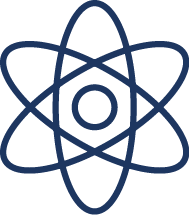 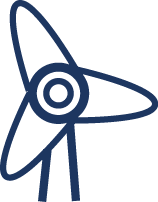 Nuclear
Renewables
Currently meeting 75% of UK’s energy demand
Despite high investment, new fields are getting harder to find
Production down 50% since 1999
Falling oil prices have led to job losses and future uncertainty, with exploration reduced
Investment of £100 billion needed to upgrade the energy grid by 2020
Large-scale infrastructure investment expected to accommodate renewable energy supplier
Government policy is likely to create incentives for this
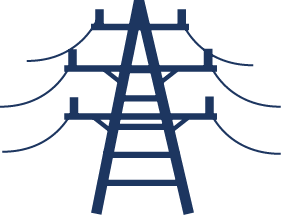 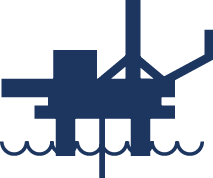 Oil and Gas
Electricity
Energy faces endemic, sector-wide skills shortages
Engineering and technical skills are in high demand, and short supply
Project management skills, previously undervalued, are now at a massive premium
Remote sites and unsociable working practices put many off overhead lines work
There is cross-sector, national, and international demand for the required skills
50% of employers with hard-to-fill vacancies reported that shortage of the required skills was a factor

Of these, 44% reported a need to outsource work as a consequence
36% of employers in the electricity, gas and water sector reported at least one hard-to fill vacancy

31% of employers with vacancies,
reported at least one skills shortage vacancy
2010 projections suggest 1,000 new recruits are needed every year to meet expected demand to 2025
Shortfalls in succession planning and recruitment exacerbate the skills deficit
Energy suffers disproportionately from an aging workforce:  research from 2011 suggests that 70% of the existing nuclear workforce will have retired by 2025
Training a worker to standard can take several years: and university or college education is not a substitute for experience in technical occupations
The sector struggles to attract women and young people:  only 19% of workers in the sector are women, whilst there 
are widespread concerns that it is not visible or attractive to the young
STEM graduates are not drawn to the sector: Around 60% of employers interviewed reported a shortage of graduates studying STEM subjects
Skills shortages carry an immediate cost to the industry
40% of employers interviewed reported increasing their spend on recruitment to fill a tough 
vacancy
Engineering and technical skills command a premium that can be hard for smaller employers to meet.
Skilled project managers can charge day-rates of up to
£900
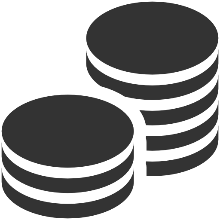 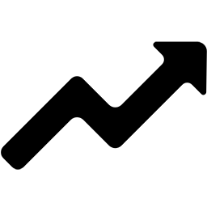 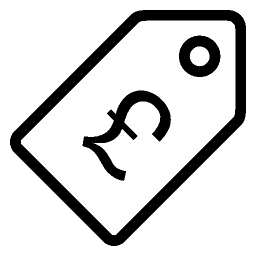 There are a mixture of opportunities and challenges with regards to training in the sector
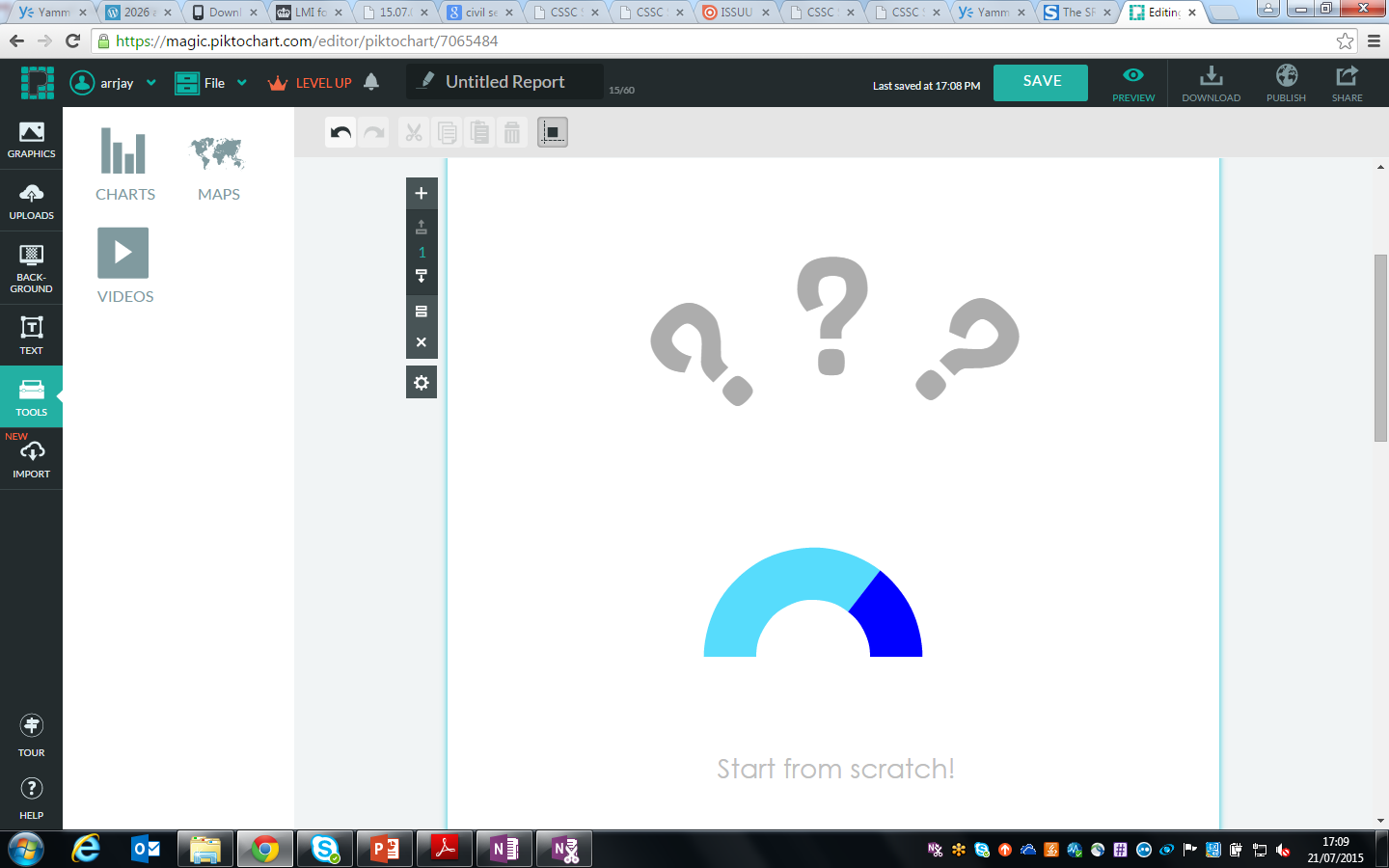 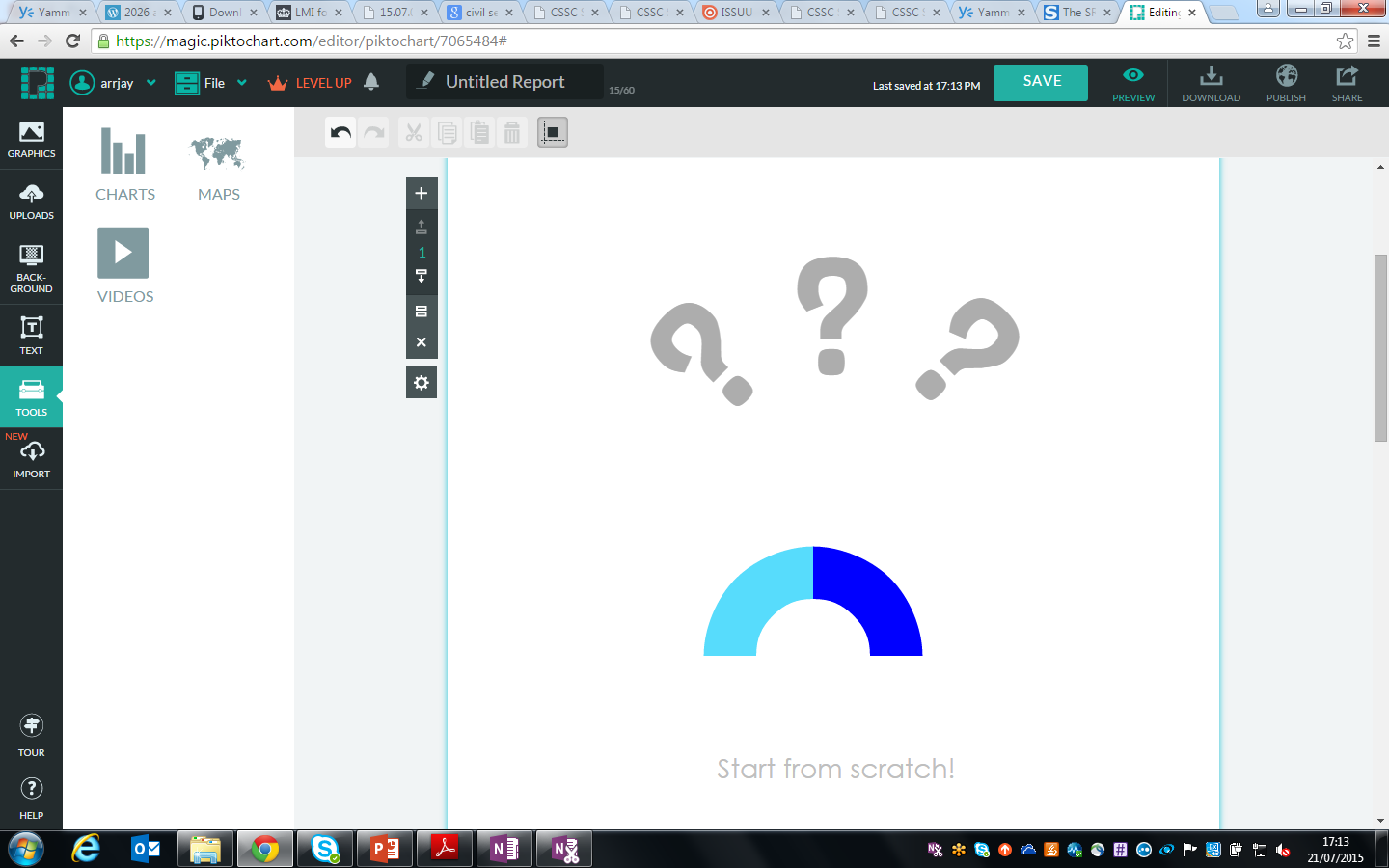 However:
Training is important in the energy industry
Uncertainty about policy and the future direction of the sector can limit investment
50%
71%
There is considerable investment in in-house training and job-specific training
An increasingly mobile, self-employed workforce discourages employer investment in people
Gaps in technical and engineering skills can be filled by recruiting from other sectors and offering sector-specific training
Formal qualifications and courses are often either not available or not suitable to prepare workers practically
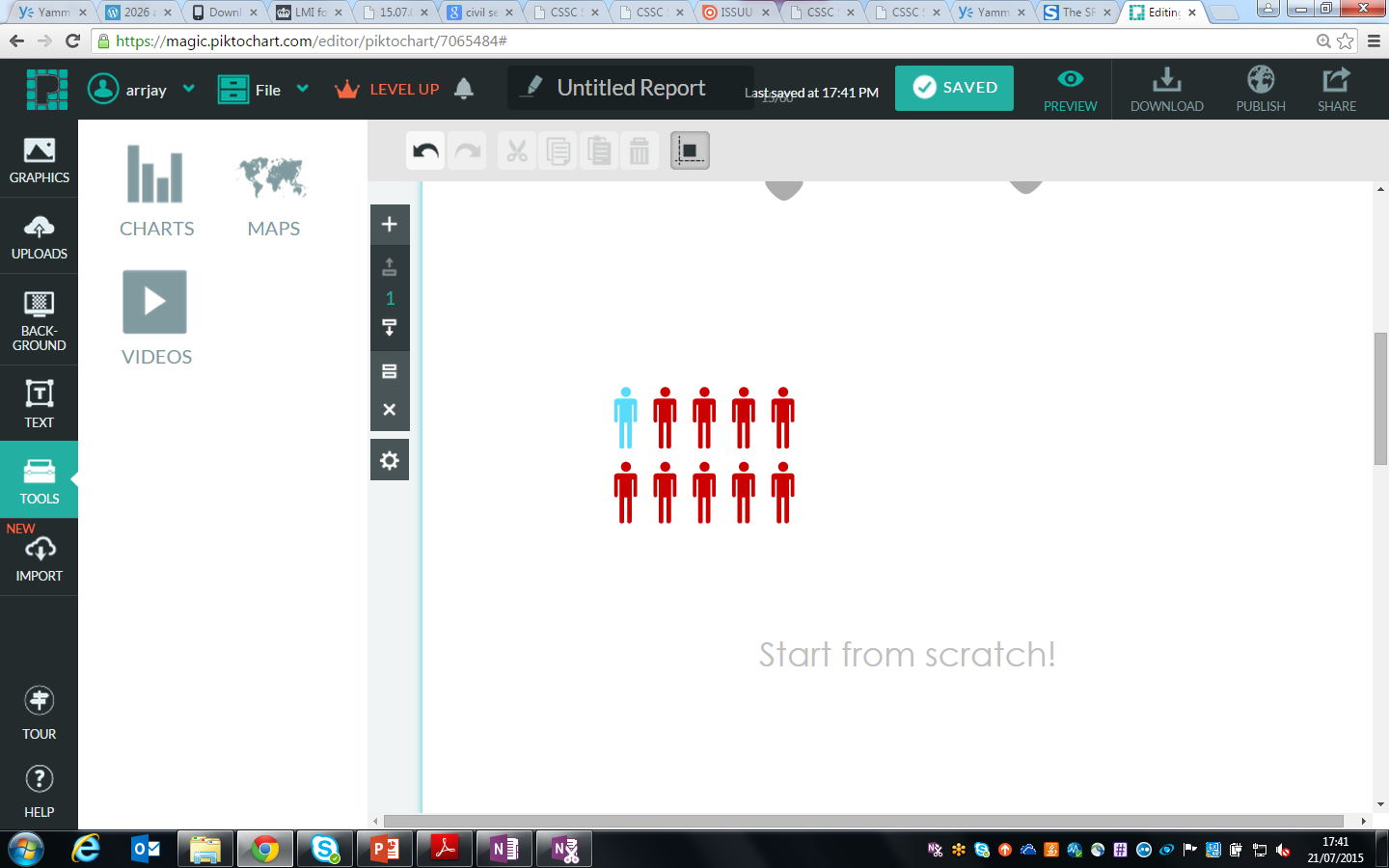 75% of renewable energy employers interviewed stated that the renewables energy market in the UK is unstable due to a lack of consistent policies.
of employers interviewed train recruits with limited sector experience to beat skills shortages
of employers surveyed invested internally in training and development of staff to build skills
One in ten energy employees is self-employed, up from 6% in 2000
75%
20% of employers interviewed said there are not enough courses available to train required technical skills
The future will see increased skills demands within the key professions
Demand will continue to outstrip supply, and will be met with investment in young people and overseas recruitment
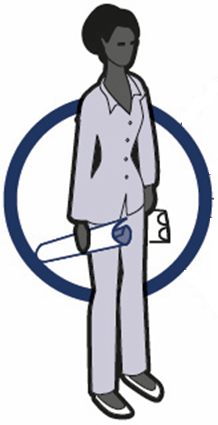 Continued demand for individuals with sector knowledge and record of delivery
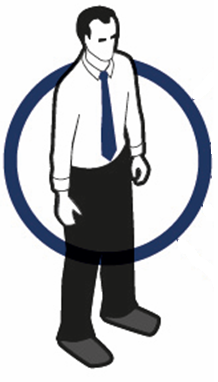 Increasing emphasis on delivering projects strictly within budget
More complex projects will require greater collaborative and project-management skills
Project/change manager
Engineer
Pressure to keep up with change in a more complex sector – negotiating intricate contracts
Infrastructure investment means more acute shortages, especially in renewables
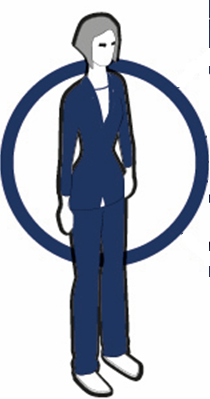 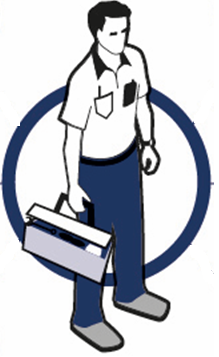 A more competitive energy market with more providers will require stronger sales and technical knowledge
Ongoing technological changes will require new IT and technical skills around e.g.. smart meters
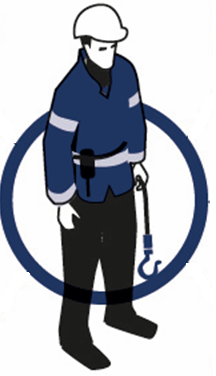 Technician
Sales/marketing manager
New technologies, such as smart grids, will require new technical skills
Demand for lines workers is global, and will scale with international infrastructure investment
Overhead lines worker
Across the sector, demand for more specialised technical skills and better communications skills is predicted to increase
NOS are used, but awareness is limited
In employer interviews in the sector…
National Occupational Standards (NOS) describe the knowledge, skills and understanding an individual needs to be competent at a job
1
3
3
Nuclear
of employers using competency frameworks based in NOS, said they had never heard of NOS – there is a lack of awareness of NOS among users.
10%
Electricity
14
14
There are 27 NOS suites which specifically relate to  occupations in the energy sector (and a wider range of NOS of relevance to the sector)
Renewable
5
5
Oil and Gas
Occupation-Specific
5
5
NOS Suites by sector
stated that NOS can be too generic.
2/3
Often, company-specific standards and frameworks are used in isolation from each other.
suggested that changes in the sector have left some NOS for engineers and technicians outdated.
1/3
2/3
would be open to helping to develop new NOS 
if there were a clear business benefit.
NOS are used most frequently in the sector in preparing job descriptions and competency frameworks
In this context, they can be highly valued.
However, there is limited awareness of NOS and their uses among smaller companies.
Sector skills needs must be met so we can meet future energy demand
Collaboration between employers, such as through the Energy and Efficiency Industrial Partnership, is crucial. Benefits of cross-sector working include:
Working as an industry to identify and meet skills gaps
Ensuring that skills are retained by the sector
Improving routes into the profession and upskilling
Improve careers information, particularly to enhance sector visibility for young people and potential new entrants from other industries

Encourage collaboration between academia and industry so that qualifications are tailored closely to meet employer needs and reflect context of different sub-sectors
Cascade skills and knowledge from workforce on verge of retirement via internal mentoring

Enable cross-fertilisation between sub-sectors to channel flow of skills rather than lose to other industries as a result of peaks and troughs in workforce demand
Identify skills shortages on an industry level and fund training to ensure these are met

Collaborate to produce higher-level occupational standards that closely reflect specific sub-sector needs and plug existing gaps in coverage
To find out more:
https://www.gov.uk/government/organisations/uk-commission-for-employment-and-skills
info@ukces.org.uk
@ukces